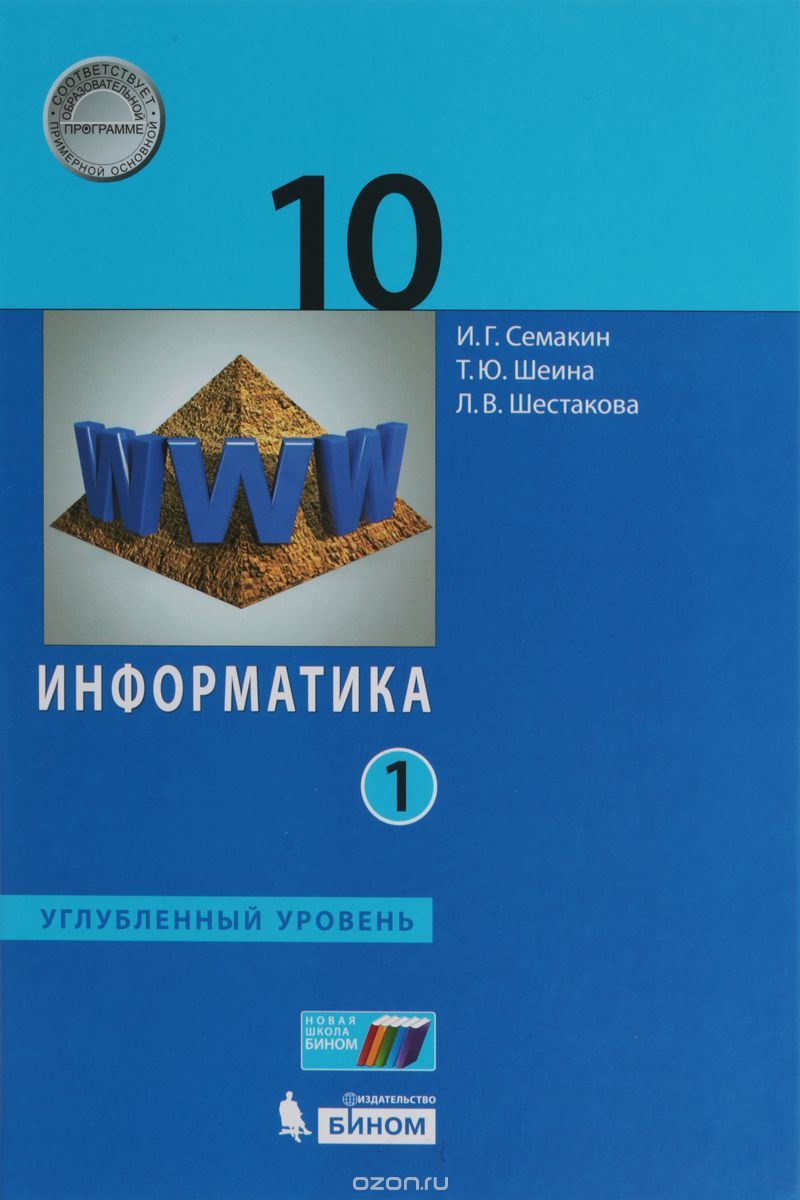 Списки. Методы и функции
Методы программирования
Информатика
11класс
Углубленный уровень
Методы
[Speaker Notes: Опробывать]
Функции
[Speaker Notes: Опробывать]
Задачи
Напишите функцию change(lst), которая принимает список и меняет местами его первый и последний элемент. В исходном списке минимум 2 элемента.
Требуется создать функцию list_sort(lst), которая сортирует список чисел по убыванию их абсолютного значения.
Дан список чисел. Превратите его в список квадратов этих чисел.
Заполнение списка из файла
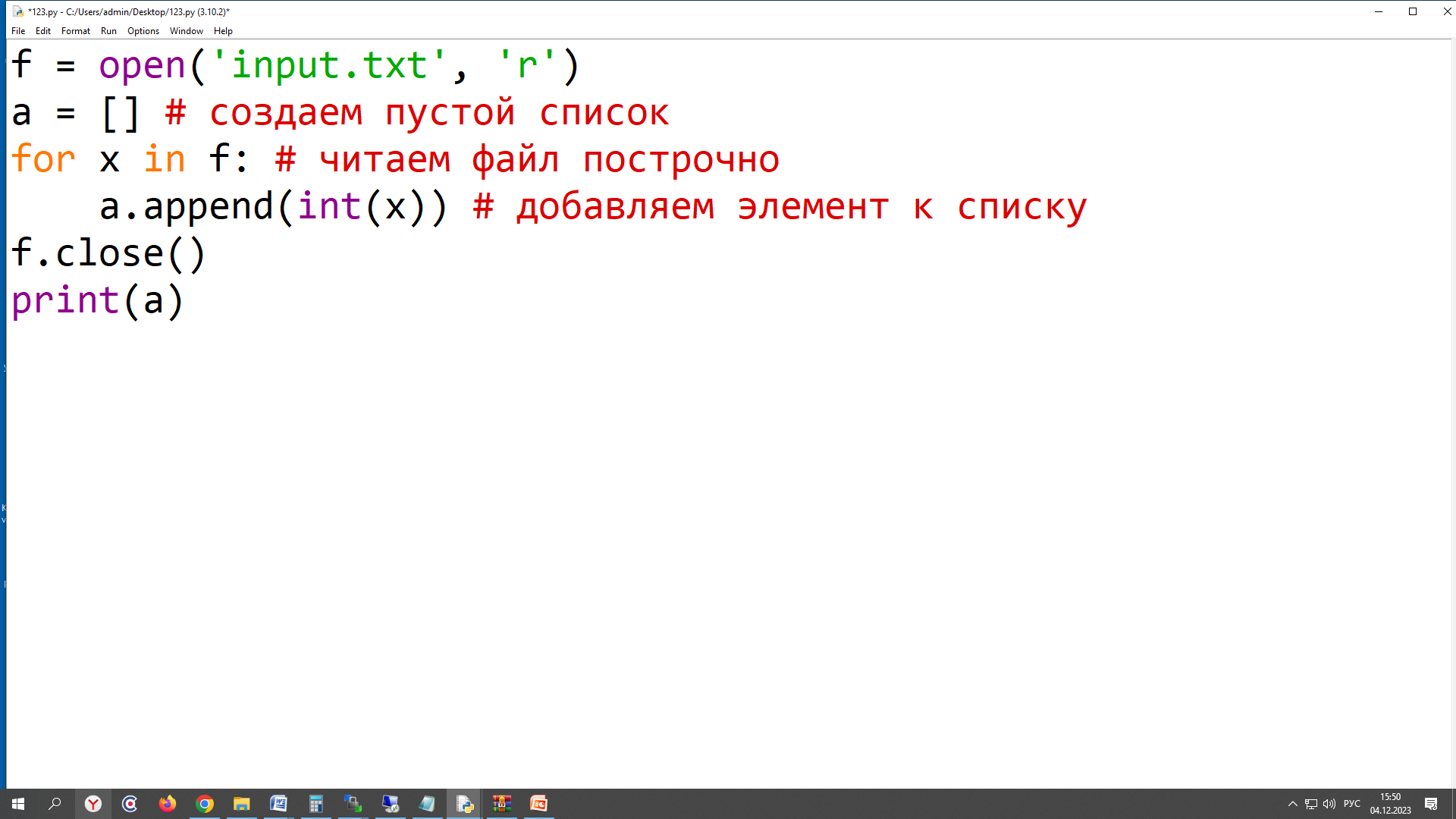 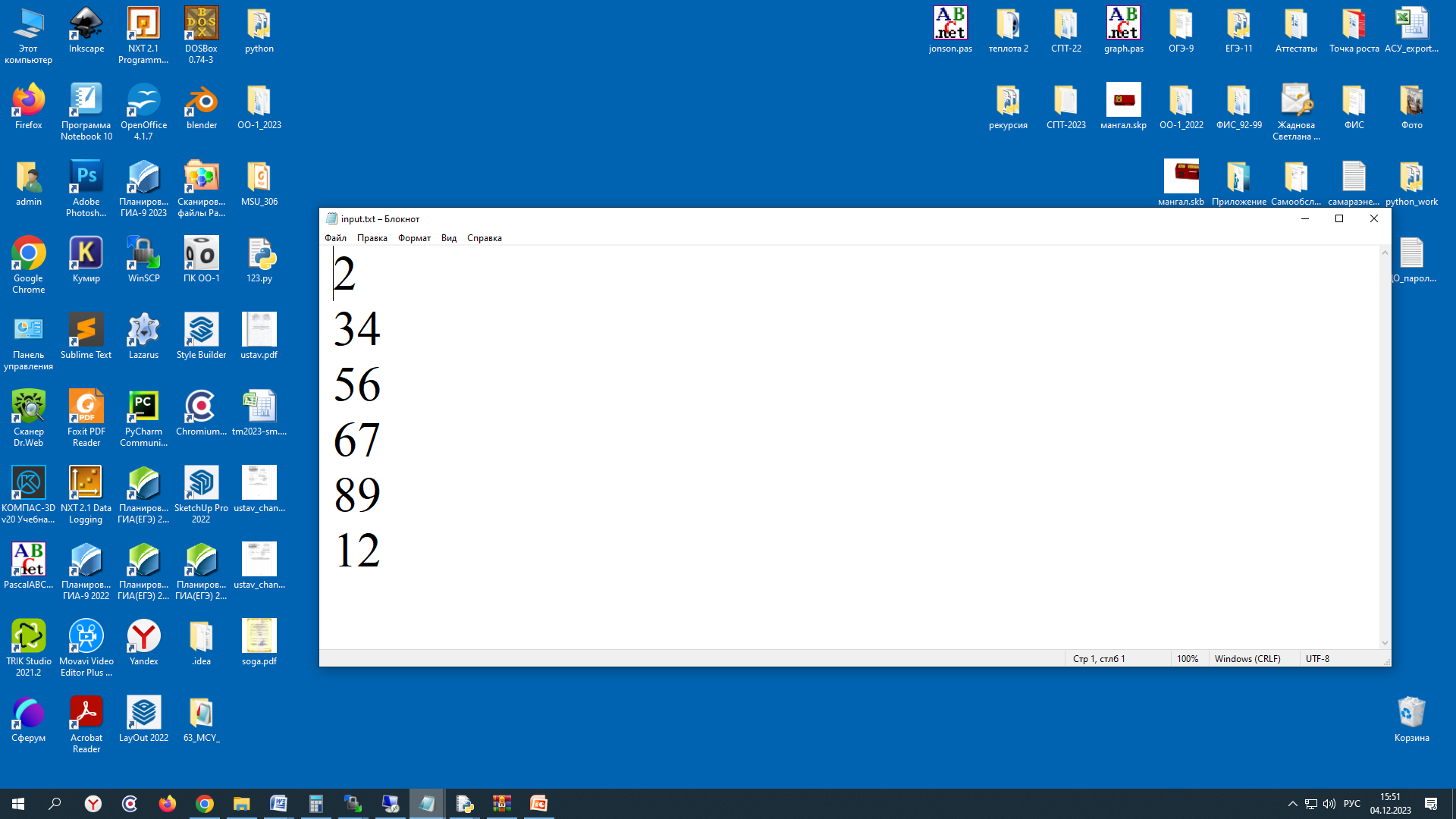 Задача
Значения вектора {ai}, i=0, …, 5 вводятся из текстового файла. Требуется подсчитать количество его элементов, значения которых лежат на отрезке [0, 10].